Framework of Analysis
Distribution of school mean test score
[Speaker Notes: Mostly normal after data cleaning – distribution is similar]
Correlation among subject scores
Multivariate analysis shows that the test scores for Math, Science and Reading have strong correlation, and they collectively are strongly related with Overall score
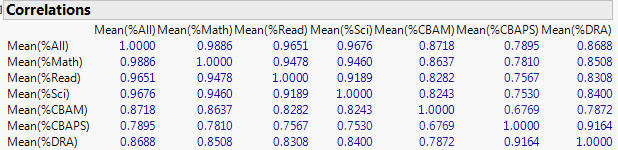 Finding correlations with test score
Since subject scores are strongly correlated with overall score, we focus on overall score as main measure.

Data: Joined table of ‘cogs’ (test score) with ‘sch’ (school survey results) by SchoolID 

Multivariate analysis: find possible correlation between factors in ‘sch’ and test score

Distribution analysis: compare the factors between low-performing school and high-performing schools
Factors that are positively correlated with test score
[Speaker Notes: (*) ISCED 5A means tertiary and post-graduate education level
Negative correlations are mostly weak, with -0.2 or less
These can potentially be used to build a regression model. But we think the correlation is still a bit weak among attributes in their raw form.
Identifying the factors that are correlated with test score, then drill down further to identify other factors that are correlated to them  ways to improve test score by boosting these factors.]
Profiling the schools
Use Summary table to calculate means and standard deviation in test score for every school

Separate the schools that satisfy the following criteria in terms of mean test score
Up to 25th percentile  low-performance schools
75th percentile and above  high-performance schools
[Speaker Notes: Initial thought: clustering – not necessary since the only criteria is Overall score. Taking the percentile will work just as well.]
Low-performing vs High-performing
Lower quality of educational resources
Lower Student-Teacher ratio
Poor student-related factors affecting school climate
Lower teacher focus and morale
Lower no. of computers for education per students
Higher index of responsibility for resource allocation
Lower math professional development for staff & math teachers
Teacher initiate discussion more often, concerning progress and behavior of students
High quality of educational resources
High Student-Teacher ratio
Good student-related factors affecting school climate
High teacher focus and morale
Higher no. of computers for education per students
Lower index of responsibility for resource allocation
Lower math professional development for staff & math teachers
Parents initiate discussion more often, concerning progress and behavior of students
[Speaker Notes: This is done using distribution analysis w frequency school ID and group by clusters.
How to more reliably compare distribution of factors? How to really conclude that the mean values for the factors differ from 25th and 75th percentile?]
Similarity between 2 profiles
Very low teacher autonomy

Schools are not short of teaching staff according to survey

Girls’ school either perform really well or really poorly

High proportion of certified teachers

High proportion of math teachers with tertiary education and above
Upcoming tasks
Review framework of analysis
Student-level analysis